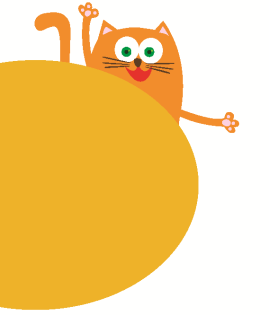 Look and see
3
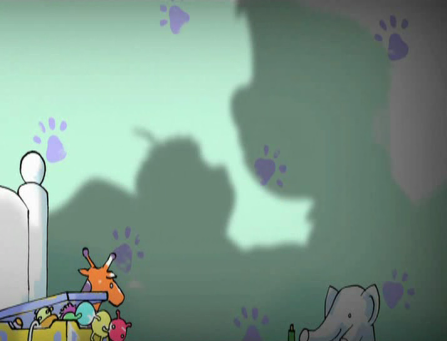 第二课时
WWW.PPT818.COM
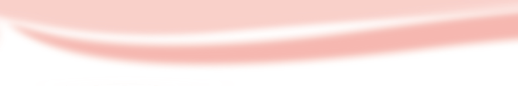 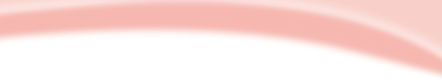 Let’s guess
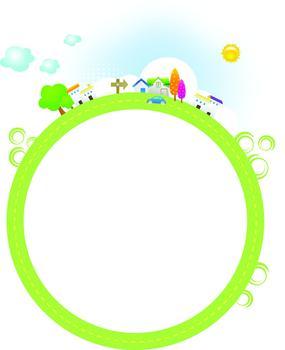 It is black.
It always follows you.
You can see it in the daytime, 
but not at night.
What is it?
o w
a
sh_d_ _
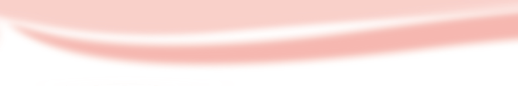 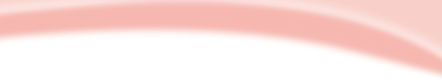 Let’s guess
Look at the shadows.
Who are they?
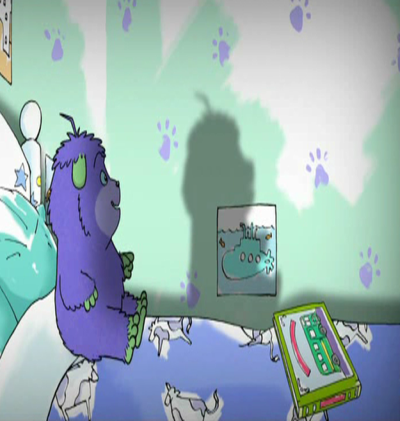 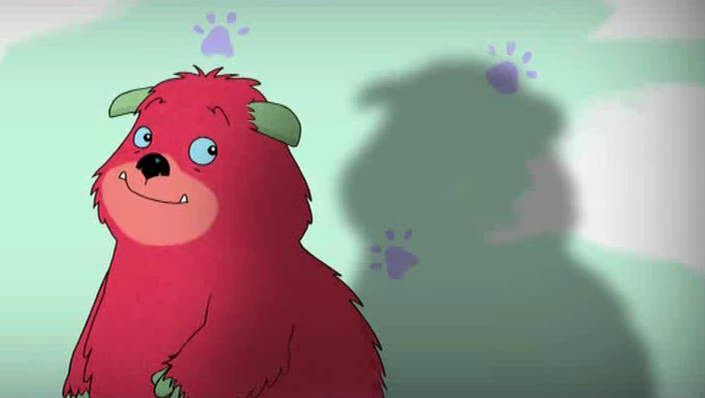 Humf
Humf’s dad
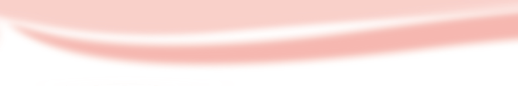 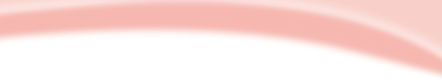 How does it change?
Does the shadow change 
from morning to evening?
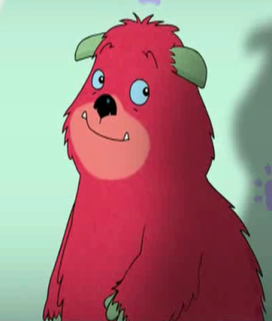 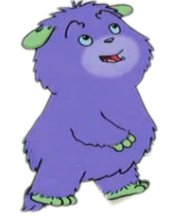 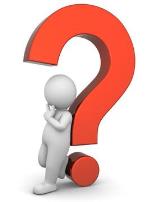 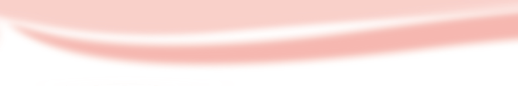 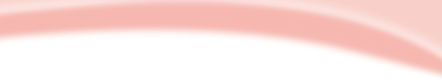 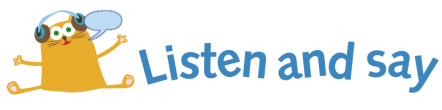 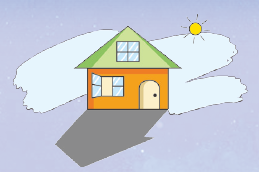 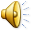 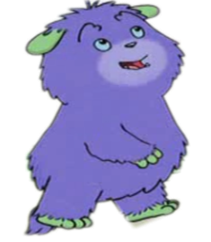 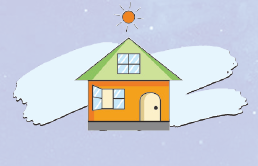 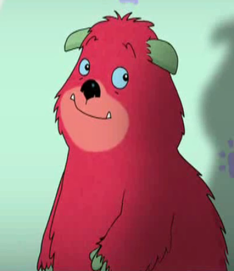 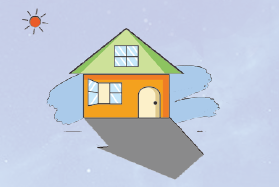 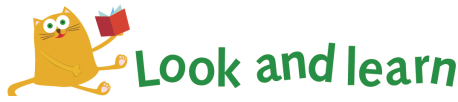 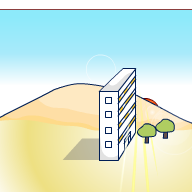 The sun rises in the morning. 
 The shadow is long.
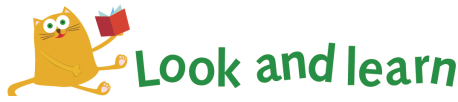 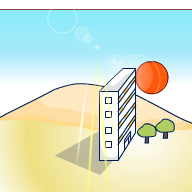 At noon, the sun is high in the sky. The shadow is short.
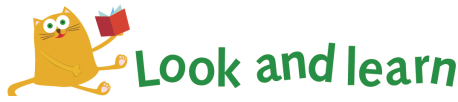 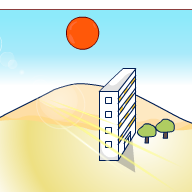 The sun goes down in the evening. Look at the shadow. It is long again.
Read and match
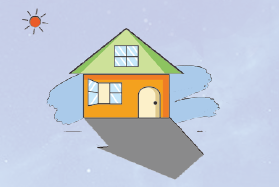 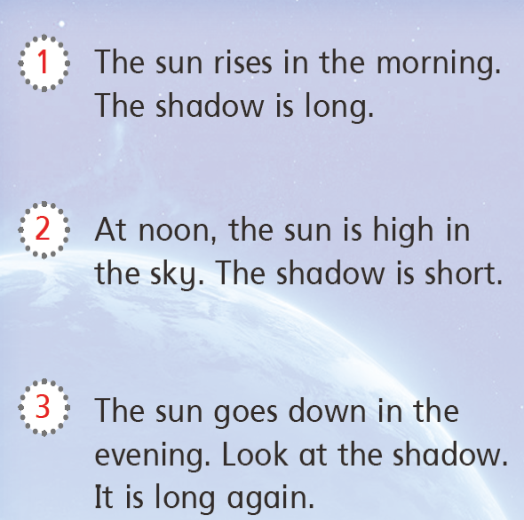 A
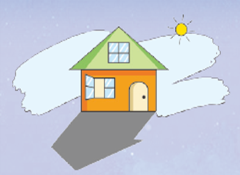 B
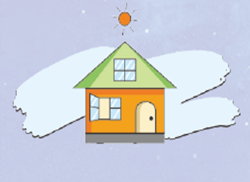 C
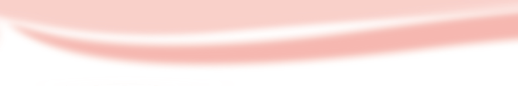 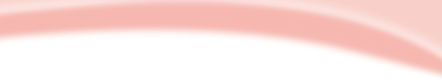 Think and say
How does the shadow change?
The sun rises in the morning.
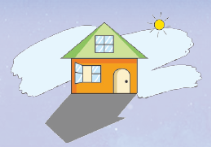 The shadow is long.
The sun is high in the sky.
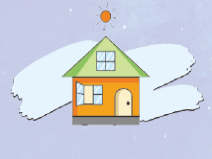 The shadow is short.
The sun goes down in the evening.
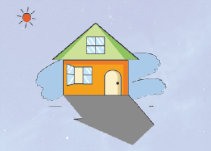 The shadow is long again.
Look and say
The sun rises in the morning.
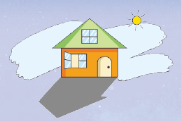 The shadow is long.
At noon, the sun is high in the sky.
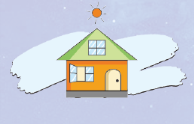 The shadow is short.
The sun goes down in the evening.
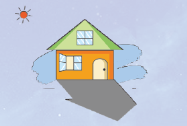 Look at the shadow.
It is long again.
Read and choose
in the morning
in the evening
at noon
The sun goes down ________________.
Look at the shadow. It is long again.
in the evening
___________, the sun is high in the sky. The shadow is short.
At noon
The sun rises _________________. 
The shadow is long.
in the morning
Look and think
What is high in the sky? When can we see them?
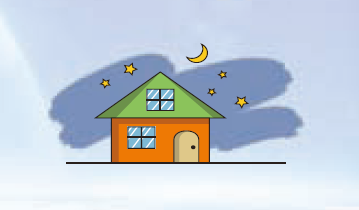 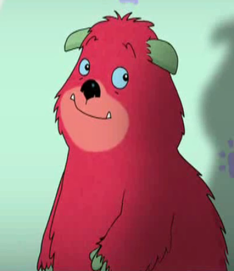 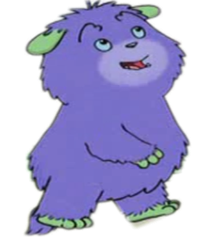 The moon and the stars are high in the sky.
Do we have shadows at night?
Read and write
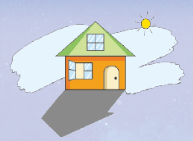 The sun _______ in the morning. The shadow is long.
At ______, the sun is _____ in the _____. The shadow is short.
The sun goes down in the _________. Look at the shadow. It is long again.
At ______, the ______ is _____ in the _____.
rises
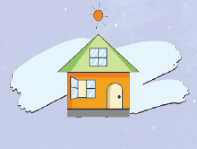 sky
noon
high
evening
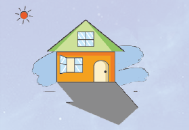 moon
high
night
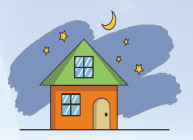 sky
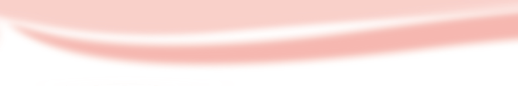 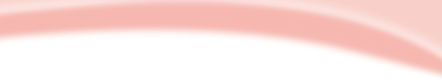 Look and think
Why does the shadow change?
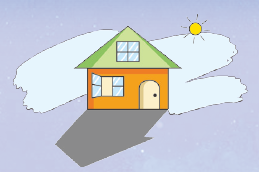 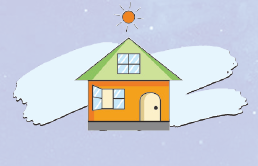 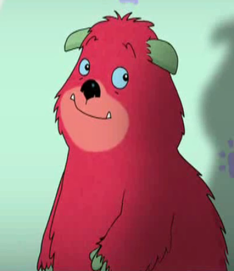 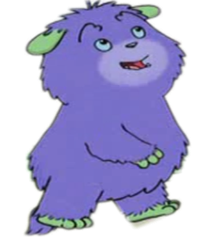 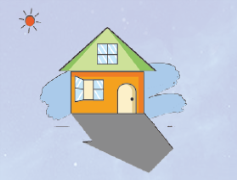 Let’s play
A tree/a plant
A Flashlight or a torch
Look at my shadow!
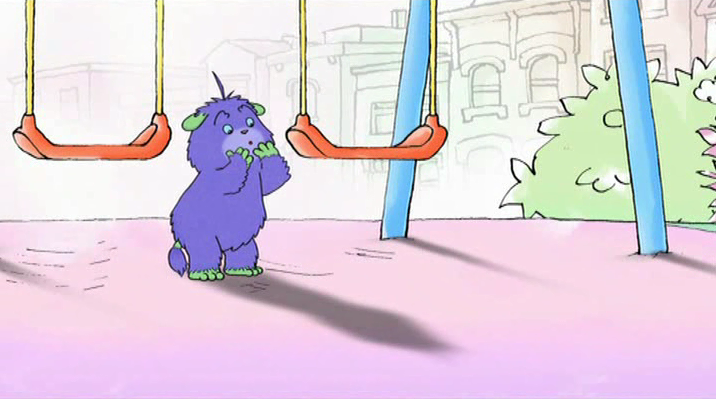 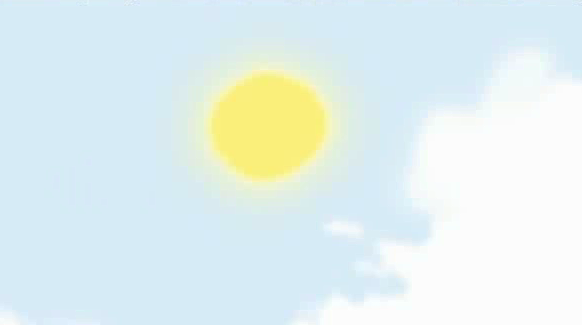 When is it?
It’s in the morning.
How is the weather?
It’s sunny.
Where is my shadow?
Why?
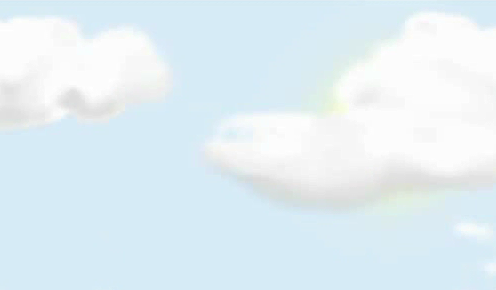 It’s cloudy.
How is the weather now?
It’s rainy.
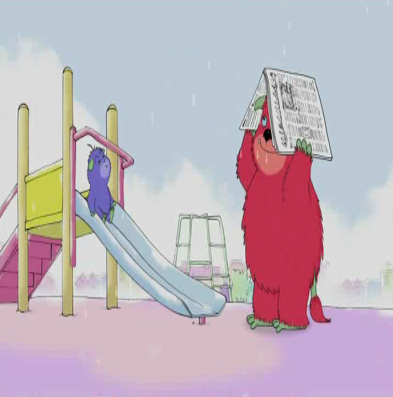 Can you find my shadow?
When we are at home at night, do we have shadows?
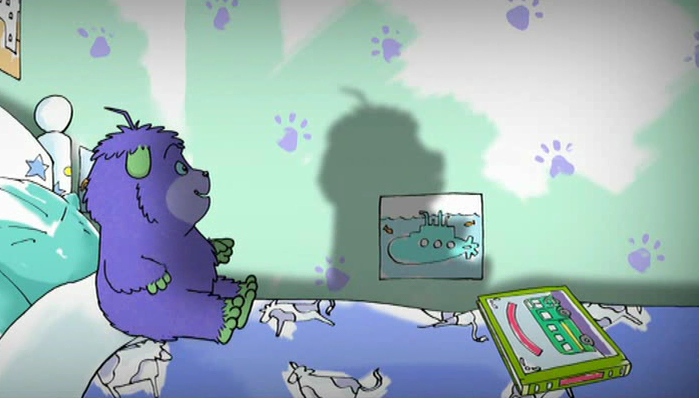 When do we have the shadows?
When there is light, we have shadows.
When there isn’t any light, we have no shadows.
Look at the shadows. What are they?
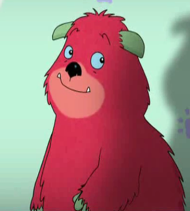 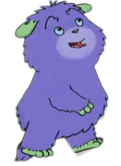 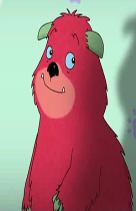 Can you make the shadows?
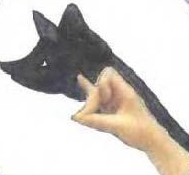 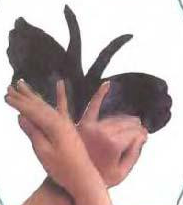 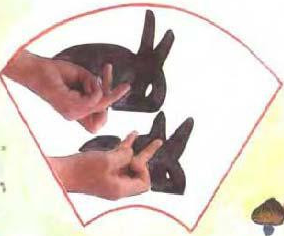 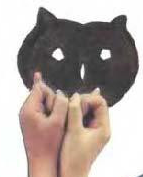 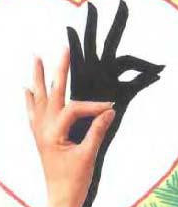 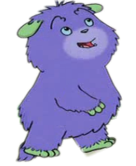 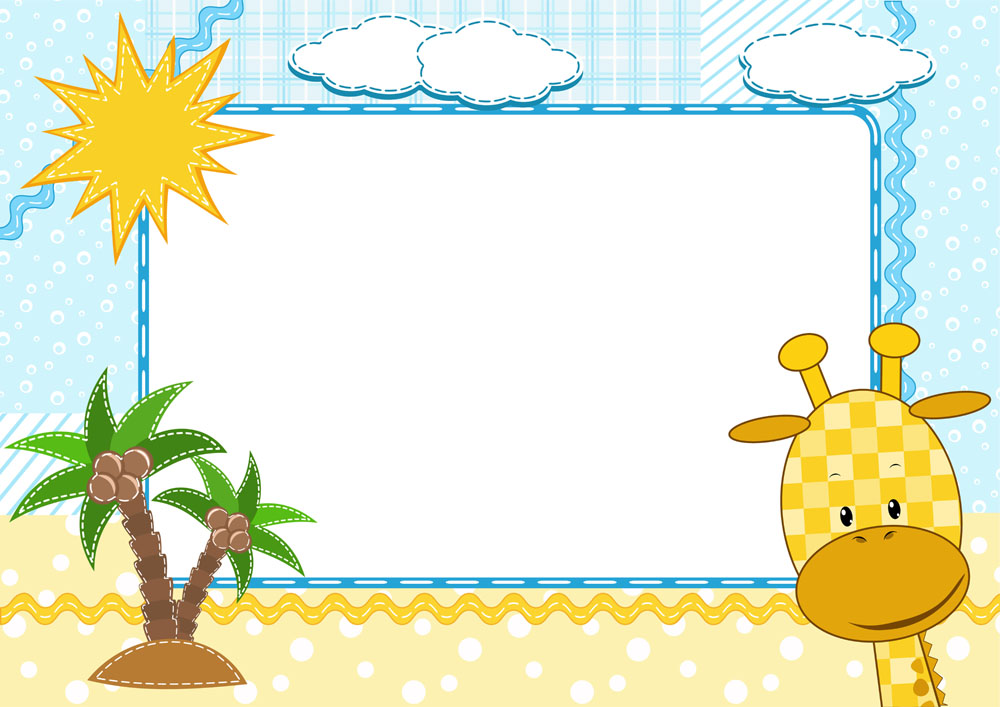 Homework
1. Copy the words below.
     evening   night    moon
2. Read the passage on page 10 twice.
3. Sing the song on page 11.
4. Complete Workbook 4B pages 14         
    and 17.
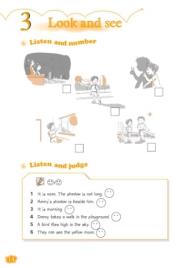 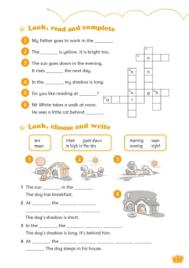